Voeren en verzorgenPeriode 4
Week 2
Vandaag
Nakijken 2 opdrachten vorige week
Hoofdstuk 1 en 2 dictaat
Rundveerassen doornemen
Week 1 opdracht 1
Week 1 opdracht 2
Hoofstuk 1 Runderrassen
Waarom hebben wij de koe gedomesticeerd?
Welke doelen hebben de huidige koeien?
Melkkoe
Vleeskoe
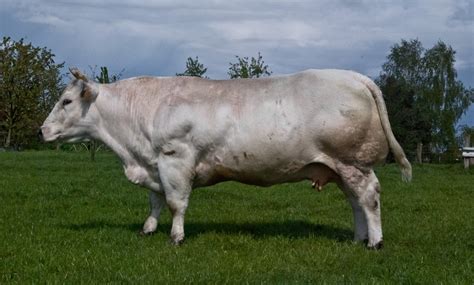 Dubbeldoel
Natuurbeheer
Hoofdstuk 2 spijvertering
Hoe werkt de spijsvertering van de koe?
Tot slot
We nemen de runderrassen door
Je maakt de opdrachten uit hoofdstuk 1 en 2
Je maakt opdracht 3 van vorige week